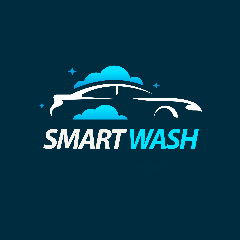 SMART WASH
Робот мойка без щеток
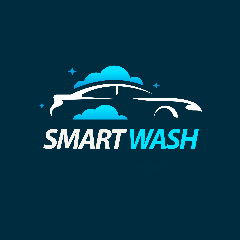 В ЧЕМ УНИКАЛЬНОСТЬ?
Умная мойка работает без участия персонала: робот производит мойку на всех этапах и контролирует качество оказания услуги. Процесс мойки полностью автоматизирован. Клиент вносит оплату через терминал, после чего открываются ворота, и процесс мойки происходит по заданным настройкам без вмешательства администратора.
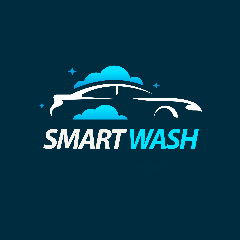 УНИКАЛЬНЫЙ НОВЫЙ ФОРМАТ
Который экономит людям время и деньги, дает комфорт, что формирует высокий спрос на робот-мойки в любом городе
БЫСТРО
Время мойки от 3 до 10 минут
УДОБНО
Клиенту не нужно выходить из автомобиля на протяжении всей мойки
БЕЗ ЩЕТОК
Процесс мойки происходит без контакта с поверхностью машины, что бережет ее лакокрасочное покрытие
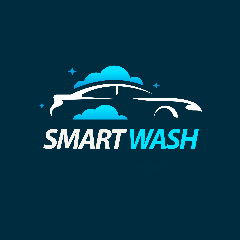 ЭТАПЫ МОЙКИ АВТО
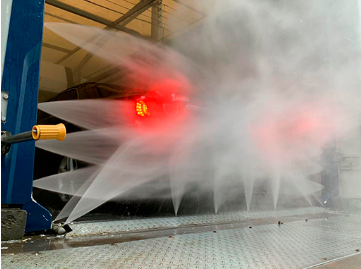 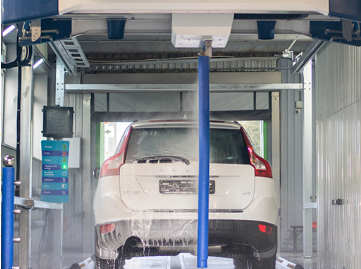 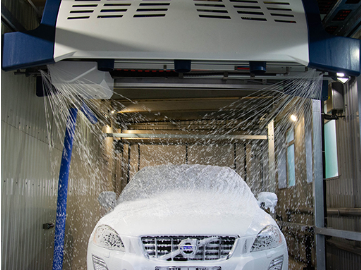 НАНЕСЕНИЕ ЭМУЛЬСИИ
1
2
3
МОЙКА ДНИЩА
НАНЕСЕНИЕ ПЕНЫ
Система предварительной мойки автомобиля осуществляет: мойку днища, порогов, дисков и арок автомобиля. Особенно актуальна в зимнее время.
Первый состав химии. Жидкая эмульсия обладает высокими проникающими свойствами. Обеспечивает эффективное расщепление грязи.
Второй состав химии. Обеспечивает максимальное покрытие всего кузова автомобиля.
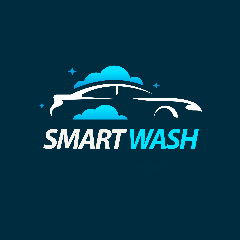 ЭТАПЫ МОЙКИ АВТО
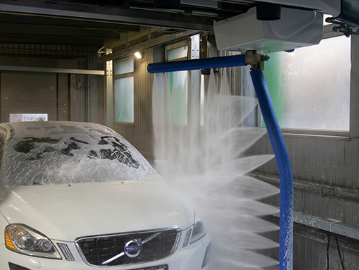 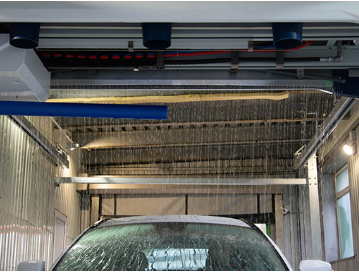 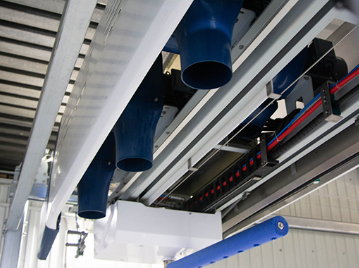 МОЙКА ВЫСОКИМ ДАВЛЕНИЕМ
4
5
6
ОБДУВ
ВОСК
Осуществляется бесконтактным способом. Работают сразу четыре двигателя с высокой мощностью, которые делают автомобиль сухим на 80% по всей поверхности.
Мойка автомобиля осуществляется равномерным потоком воды по всей поверхности кузова. Уникальная бесконтактная технология, которая бережёт лакокрасочное покрытие вашего автомобиля.
Покрытие автомобиля воском помогает улучшить сушку автомобиля за счёт гидрофобных свойств и обеспечивает дополнительную защиту кузова автомобиля.
СОБСТВЕННАЯ IT-СИСТЕМА ДЛЯ УДАЛЕННОГО МОНИТОРИНГА И УПРАВЛЕНИЯ МОЕЧНЫМ КОМПЛЕКСОМ
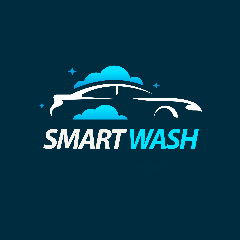 УПРАВЛЕНИЕ ИНКАССАТОРАМИ
Предоставляйте доступ к финансам только доверенным лицам. Есть возможность создать отдельную учётную запись для ответственного сотрудника и установить секретный код доступа
SMS ЦЕНТР С БАЛАНСОМ
Все важные операции в терминале происходят с уведомлениями через смс. Начисление бонусных баллов, авторизация юридических лиц, активация промокодов
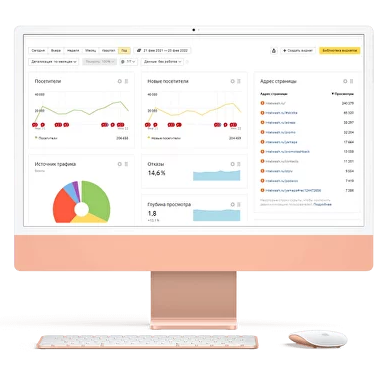 СТАТУС РАБОТЫ ОНЛАЙН 
Есть возможность отслеживать кто, когда и каким способом запускал мойку, какие ошибки и поломки возникали, чтобы оперативно реагировать на неисправности.
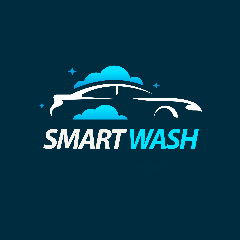 Умные мойки приносят в 2 раза больше
По сравнению с обычными мойками и мойками самообслуживания
2 месяца
Точка         безубыточности
2 891 256,37 ₸
Средняя чистая    прибыль в месяц
3 месяца
Точка         безубыточности
4 037 131,75 ₸
Средняя чистая    прибыль в месяц
23 месяца
Окупаемость
34%
Рентабельность
10 месяцев
Окупаемость
42%
Рентабельность
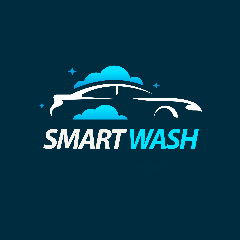 СЕЗОННОСТЬ ПОТОКА КЛИЕНТОВ
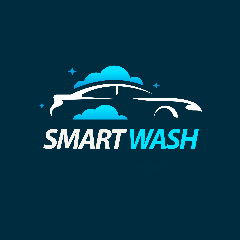 ПОСТОЯННЫЕ РАСХОДЫ
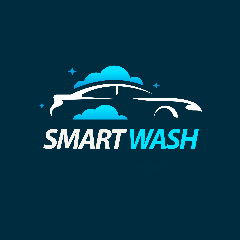 ЦЕНЫ НА КАЖДЫЙ РЕЖИМ МОЙКИ
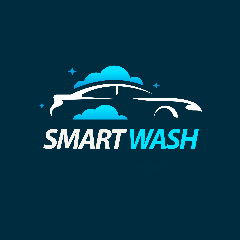 ФИНАНСОВАЯ МОДЕЛЬ МОЙКИ НА ГОД
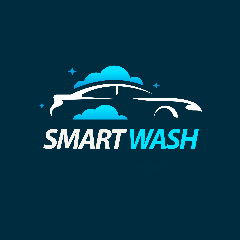 РАСХОДЫ ПРИ ОТКРЫТИИ УМНОЙ МОЙКИ